September 2019
eBCS Frame Authentication Proposal
Date: 2019-09-19
Authors:
Slide 1
Hitoshi Morioka, SRC Software
September 2019
Abstract
This presentation describes a proposal for eBCS frame authentication that addresses TGbc R3.3.1 in 11-19-151r5.
Slide 2
Hitoshi Morioka, SRC Software
September 2019
TGbc R3.3.1
The 802.11bc amendment shall provide origin authenticity protection for broadcast data frames.
Slide 3
Hitoshi Morioka, SRC Software
September 2019
Architecture Assumption
Multicast/Broadcast Frames
eBCS Frames
STA
STA
STA
STA
AP
STA
STA
AP broadcasts the eBCS frames that include the received multicast/broadcast frames.
Slide 4
Hitoshi Morioka, SRC Software
September 2019
Problem in Current GTKSA
STA
STA
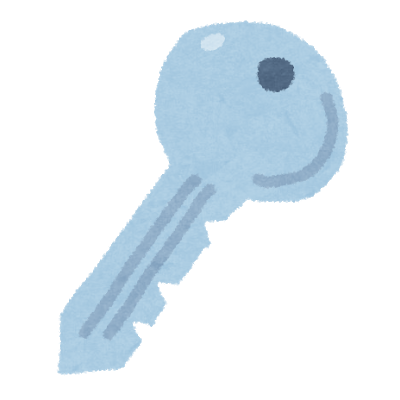 STA
STA
AP
STA
STA
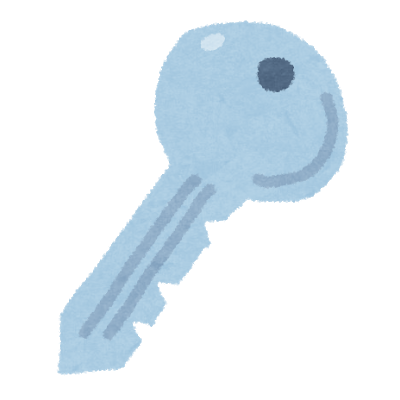 Rogue
AP
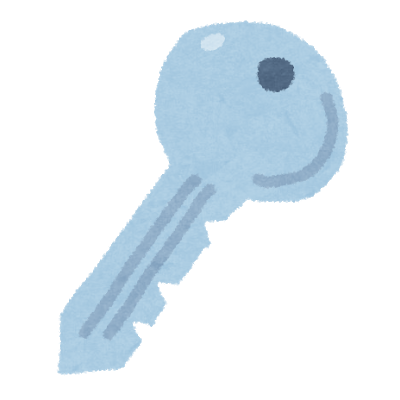 Current GTKSA uses symmetric algorithm.
Both AP and STAs use the same key.
If a user who has malicious intention can join the GTKSA, the user can easily make a rogue AP.
Current GTKSA is not suitable for public use, untrusted user may join.
Slide 5
Hitoshi Morioka, SRC Software
September 2019
Requirements for the algorithm
STA
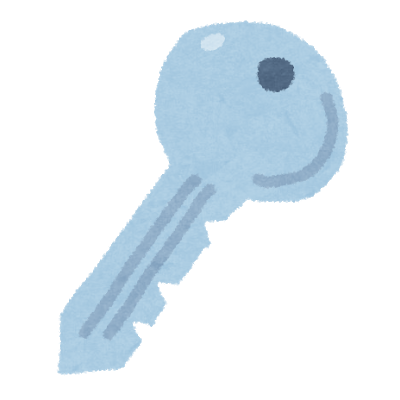 STA
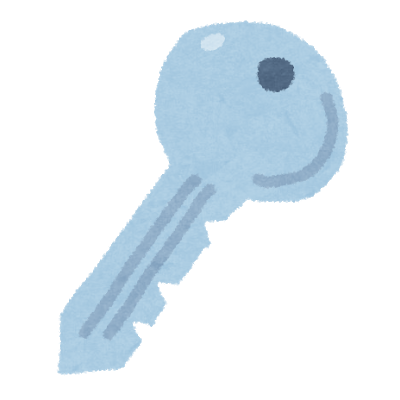 STA
STA
AP
STA
STA
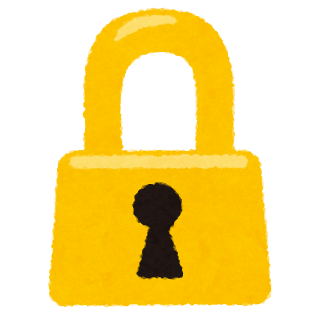 Rogue
AP
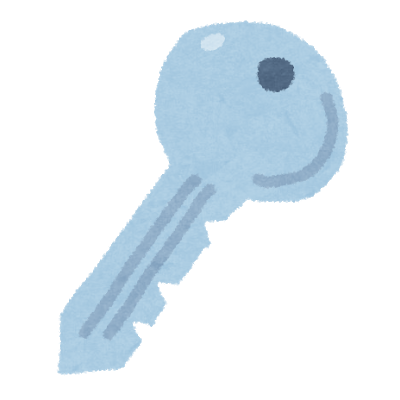 Only the correct AP can sign the frames.
STAs can verify the signature.
Slide 6
Hitoshi Morioka, SRC Software
September 2019
Digital Signature (Public Key Algorithm)
STA
STA
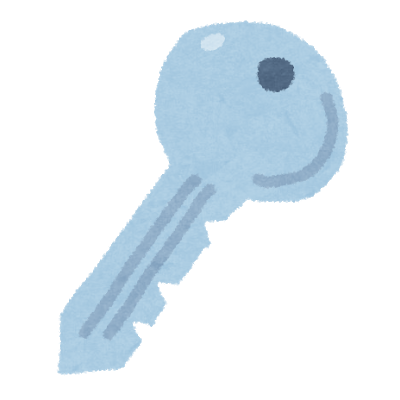 STA
STA
AP
STA
STA
Data
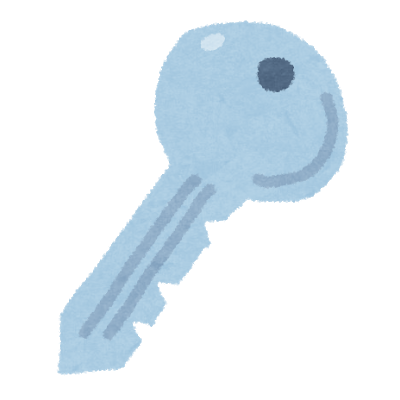 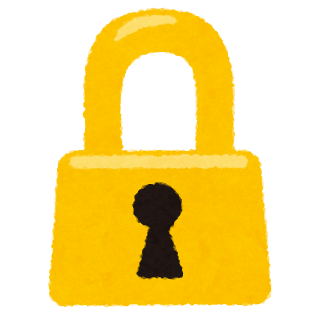 Verify
Private Key
Sign
Data
Public Key
Sign
Sign
AP has a “private key” and “public key” pair.
The “private key” is never disclosed.
The AP distributes “public key” to STAs.
Signature signed by the “private key” can be verified only by the “public key”
Remaining issue: How to verify that the “public key” is correct?
Slide 7
Hitoshi Morioka, SRC Software
September 2019
Public Key Infrastructure
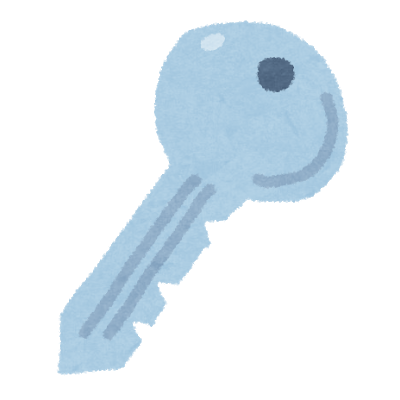 CA
Verify
Trusted way
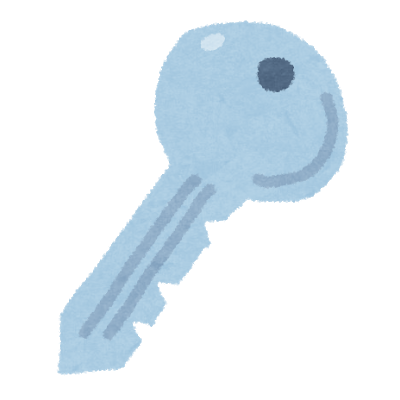 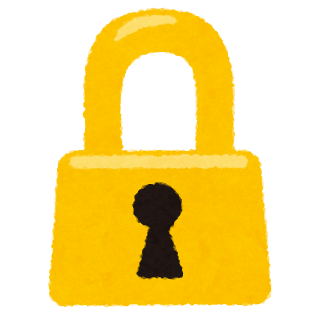 STA
STA
STA
STA
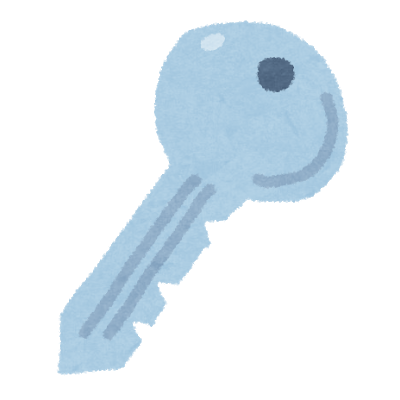 Sign
AP
STA
STA
Data
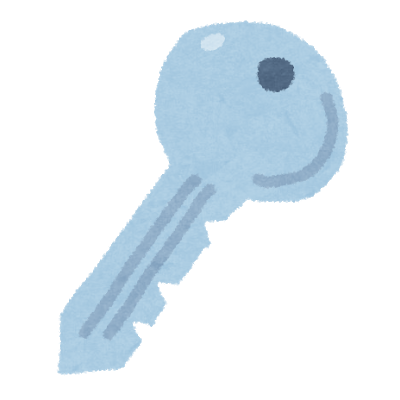 Sign
Sign
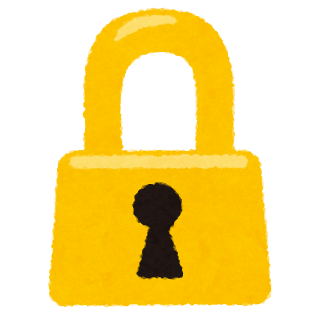 Sign
Data
Verify
Sign
Sign
Sign
CA(Certification Authority) has a “private key” and “public key” pair.
The CA’s public key is pre-installed in STAs. (e.g. included in application software)
The AP’s public key is signed by the CA’s private key.
The AP distributes its public key with signature to STAs.
STAs verify the signature of the AP’s public key by the CA’s public key.
Slide 8
Hitoshi Morioka, SRC Software
September 2019
Performance of Digital Signature
usec / 1,500 byte  message
Digital signature needs high computational cost.
It takes more than 2 msec to verify each frame on low-end devices.
500 frames/sec = 750kB/sec = 6Mbps (when 1 core is fully used for verification)
Other low-weight algorithm should be combined with digital signature.
Slide 9
Hitoshi Morioka, SRC Software
September 2019
Timed Efficient Stream Loss-Tolerant Authentication (TESLA)
TESLA is a kind of one-way key chain algorithm published as IETF RFC4082.
It allows to check the integrity and authenticate the source of each packet in multicast or broadcast data streams by low-cost operations.

One-way key chain is based on the nature of one-way hash function.
In case of Vi+1 = Hash(Vi)
Calculating Vi+1 from Vi is easy.
Calculating Vi from Vi+1 is difficult. (practically impossible)
easy
Vi
Vi+1
difficult
Slide 10
Hitoshi Morioka, SRC Software
September 2019
Assumption for TESLA
Loose time synchronization between the sender (AP) and receivers (STAs)
Slide 11
Hitoshi Morioka, SRC Software
September 2019
Generate One-way Key Chain
A transmitter generates a series of keys by using hash function.
Random Seed
Hash
Hash
Hash
Hash
Hash
K0
K1
K2
KN-1
KN
Hash’
Hash’
Hash’
Hash’
Hash’
K’1
K’2
K’N-1
K’N
K’0
Slide 12
Hitoshi Morioka, SRC Software
September 2019
Authenticator Generation
The transmitter generates authenticator by HMAC hash function with the generated key.



The key to generate the authenticator is changed in a fixed duration Tk in reverse sequence of the key chain.
Data
Authenticator
HMAC-Hash(Key = K’i)
K’N-1
K’N-3
K’N-4
K’N-2
K’N-5
K’0
time
TK
TK
TK
TK
TK
TK
Slide 13
Hitoshi Morioka, SRC Software
September 2019
Key Disclosure
The transmitter discloses the keys after d * Tk (d >= 2)
Data
Data
Data
Data
Data
Data
Auth (K’N-1)
Auth (K’N-2)
Auth (K’N-4)
Auth (K’N-3)
Auth (K’N-4)
Auth (K’0)
KN-2
KN-1
KN-3
K2
K2
KN-1
KN-3
KN-2
Disclosed Key
(d = 2)
Authenticator Key
K’N-1
K’N-3
K’N-4
K’N-2
K’N-5
K’0
time
TK
TK
TK
TK
TK
TK
Slide 14
Hitoshi Morioka, SRC Software
September 2019
Frame Authentication
Receiver buffers frames until the key is disclosed.
The key integrity is verified as following:
If Hash(Ki-1) = Ki and Ki is already verified, Ki-1 is correct.
The buffered frames are authenticated by the key calculated from the disclosed key.
Key for authenticator
K’N
K’N-4
K’N-3
K’N-5
K’N-2
K’N-1
time
Disclosed Key
KN
KN-3
KN-2
KN-1
Hash’
Verify
Verify
Verify
K’N
Authenticate frames
signed by K’N
Slide 15
Hitoshi Morioka, SRC Software
September 2019
The First Key Verification
The first key, KN, has to be verified by other method.
KN should be verified by public key algorithm
KN
Signature
Slide 16
Hitoshi Morioka, SRC Software
September 2019
The Last d keys Disclosure
The last d keys, K1 and K0 when d = 2, should be disclosed after the key sequence finished.
Data
Auth (K’0)
K1
K0
K2
K2
K’0
time
Tk
Slide 17
Hitoshi Morioka, SRC Software
September 2019
Frame Sequence
eBCS Data frame includes
Ks,i+2 (where s is the seq num of eBCS Info,            d=2)
As,i (Authenticator generated by the key K’s,i)
Key index: i
eBCS Info seq num: s
eBCS Info frame includes
Ks,N (where s is the seq num of eBCS Info)
Ks-1,L (where L is the last used key index)
Ks-1,L+1 (if d = 2)
Timestamp
TI
TK
d
eBCS Info sequence number
Public key with CA signature
Signature by the sender’s private key
Sender generates one-way key chain before
generating each eBCS Info frame
(Ks,N, Ks,N-1, Ks,N-2, …, Ks,0)
eBCS Info frame
Transmitted in TI interval
eBCS Data frames
TK
TI
Slide 18
Hitoshi Morioka, SRC Software
September 2019
Receiver Procedure (1)
Wait for receiving eBCS Info frame
When a receiver receives an eBCS Info frame:
Verify the sender’s public key by CA signature
Verify the frame integrity by the sender’s public key
Verify the timestamp is in the allowable range
Remember Kc,N, TI, TK, d and eBCS Info Sequence Number
Now the receiver is ready to process eBCS Data frames
Slide 19
Hitoshi Morioka, SRC Software
September 2019
Receiver Procedure (2)
When the receiver receives an eBCS Data frame:
Verify the disclosed key (K)
If the frames with authenticator generated by the key K are buffered,authenticate the frames.
If the authentication succeeds, forward the frames to upper layer.
If the authentication fails, discard the frames and the key K.
When the receiver receives the next eBCS Info frame:
Verify eBCS Info frame as previously described
Extract the keys to be disclosed (Ks)
If the frames with authenticator generated by the key Ks are buffered,authenticate the frames.
If the authentication succeeds, forward the frames to upper layer.
If the authentication fails, discard the frames.
Slide 20
Hitoshi Morioka, SRC Software
September 2019
Recovery from Missing eBCS Data Frames
In case of missing KS,5 and KS,4:
KS,5 and KS,4 can be calculated from KS,3

KS,4 = Hash(KS,3)
KS,5 = Hash(KS,4)
In this case, the receiver has to buffer the frames
that have the authenticator generated by KS,5 and KS,4
until receiving KS,3.
KS,0
KS,1
KS+1,8
KS-1,0
KS-1,1
KS,8
AS,1
KS,3
AS,3
KS,5
AS,0
KS,2
AS,2
KS,4
AS,4
KS,6
AS,5
KS,7
Sequence S
Sequence S+1
Slide 21
Hitoshi Morioka, SRC Software
September 2019
Recovery from Missing eBCS Info Frames
In case of missing eBCS Info frame for the sequence S+1, the receiver discards all frames that are authenticated by KS,1 and KS,0, and 
Option 1: Discards all frames in the sequence S+1.
Option 2: Buffer all frames in the sequence S+1.
                When the receiver receives the eBCS Info frame for the sequence S+2,
                the receiver authenticates the buffered frames by the keys KS+1,1 and KS+1,0.
KS,0
KS,1
KS+1,5
KS+1,0
KS+1,1
KS+2,5
KS-1,0
KS-1,1
KS,5
Discard
AS+1,1
KS+1,3
AS+1,2
KS+1,4
AS,0
KS,2
AS,1
KS,3
AS,2
KS,4
AS+1,0
KS+1,2
Sequence S
Sequence S+1
Sequence S+2
Slide 22
Hitoshi Morioka, SRC Software
September 2019
Prevent Missing eBCS Info Frame
As described in the previous slide, missing an eBCS Info frame causes large data losses.
To prevent missing eBCS Info frames,
eBCS Info frames should be transmitted in lower rate (e.g. MCS 0).
eBCS Info frames should be transmitted multiple times.
Slide 23
Hitoshi Morioka, SRC Software
September 2019
Irregular Sequence Reset
TESLA key is usually piggybacked in eBCS frames.
In case of no data to be sent in a TK, the transmitter resets the sequence and transmits eBCS Info frame of the next sequence S+1 to disclose the keys.
In case of no data to be sent in the sequence S+1, the transmitter stop transmission until the data to be sent comes. When the transmitter (re)starts a sequence, the first eBCS Info frame does not include the keys to be disclosed.
KS,5
KS,4
KS+1,8
KS-1,0
KS-1,1
KS,8
AS+2,5
KS+2,7
KS+2,8
AS,4
KS,6
AS,5
KS,7
Sequence S+1
Sequence S+2
Sequence S
Slide 24
Hitoshi Morioka, SRC Software
September 2019
Parameters
d: Fixed to 2 is reasonable
TK: Longer TK requires receivers’ memory to buffer received frames.       The clock of the transmitter and the receivers have to be roughly       synchronized with the accuracy of TK to prevent from replay attack.
TI: Longer TI requires the transmitter’s memory to store a sequence of key chain.
Slide 25
Hitoshi Morioka, SRC Software
September 2019
Multiple eBCS APs Environment
In case of multiple APs transmit the same contents, each AP uses its own public/private key and TESLA keys.
Keys are independent from contents.
Server
Contents
Contents
AP1
AP2
Use KAP1
Use KAP2
STA
Slide 26
Hitoshi Morioka, SRC Software
September 2019
Option for Latency Sensitive Application
In TESLA, at least d * TK latency is produced.
For latency sensitive applications, an option that all frames are signed by digital signature should be considered.
This option requires more computational resources for both sender and receiver.
Latency and computational cost are trade-off.
Slide 27
Hitoshi Morioka, SRC Software
September 2019
Summary
eBCS should support 2 types of frame authentication mechanism.
TESLA with Public Key
Public Key only
Slide 28
Hitoshi Morioka, SRC Software
September 2019
Comparison
Slide 29
Hitoshi Morioka, SRC Software
September 2019
Considerations for the Use Cases
Consider the performances and requirements for the TGbc use cases in 11-19/268r5.
Slide 30
Hitoshi Morioka, SRC Software
September 2019
Categorization of the Use Cases
Slide 31
Hitoshi Morioka, SRC Software
September 2019
Video
High bit rate and continuous.
TESLA w/public key is better for this use case.
Assumption
Payload size of a frame: 1,500 B/frame
TK: 100ms
d: 2
Full HD (1920x1080@30fps)
12Mbps (AV1 level 4.0) = 1.5MB/s = 1,000 frames/s
Delay: 200ms
Buffer size: 300kB
4K (3840x2160@30fps)
30Mbps (AV1 level 5.0) = 3.75MB/s = 2,500 frames/s
Delay: 200ms
Buffer size: 750kB
Slide 32
Hitoshi Morioka, SRC Software
September 2019
Audio
Small but frequent and continuous data transmission.
TESLA w/public key is better for this use case.
128kbps/channel = 16kB/s/channel = 11 frames/s/channel
Delay: 200ms
Buffer size: 4.5kB
Slide 33
Hitoshi Morioka, SRC Software
September 2019
Static data
Not frequently changed contents
Broadcast serialized files repeatedly (e.g. HLML/CSS/JS/image files)
Continuous transmission, not time sensitive
TESLA w/Public key is better for this use case.
Expect 15MB of contents transferred in
1s: 15MB/s = 10,000 frames/s
Buffer: 3MB
5s: 3MB/s = 2,000 frames/s
Buffer: 600kB
10s: 1.5MB/s = 1,000 frames/s
Buffer: 300kB
Slide 34
Hitoshi Morioka, SRC Software
September 2019
Small data
Small and irregular data transmission
Public key only mechanism is better for this use case
No delay / No buffer required
Slide 35
Hitoshi Morioka, SRC Software
September 2019
References
IETF RFC4082 Timed Efficient Stream Loss-Tolerant Authentication (TESLA): Multicast Source Authentication Transform Introduction
Slide 36
Hitoshi Morioka, SRC Software
September 2019
Comments & Questions
Slide 37
Hitoshi Morioka, SRC Software